Cosmology

In search of our Origins
Cosmic Origins
Universe 380.000 yrs after Big Bang
13.8 Gyrs ago       (13.798±0.037 Gyrs)
Temperature         T = 2.72548±0.00057 K
temperature/density fluctuations  (ΔT/T<10-5)
Planck Baby Photo
                    of our Universe
Age of Precision Cosmology
Over the past century - in particular the last 2 decades - we have established an 
amazingly accurate view of the Universe in which we live:

 It was formed in the Hot Big Bang:                                  T0 = 13.798 ± 0.037 Gigayears ago

 Space (!!!) is expanding ever since:                                 H0 = 67.74 ± 0.46   km/s/Mpc

        expansion acceleraring since:                                                  6.7 ± 0.4 Gigayears ago        
           
 It has an average energy density of:                                 Ω0 =  0.862 x 10-29  g/cm3    

 The outer edge/Horizon of the visible Universe:               dH  ~  41 Giga lightyears 
               within Horizon:                                                            # galaxies  ~ 100  x 109    
                                                                                                   # stars       ~  200 x 1018                     

 On every atom   (proton/neutron):                                     nγ/nb ~1.9 x 109   

 Space is almost perfectly flat:                                           Ωk ~ 0.000 ± 0.005              

 Cosmic composition:                                                         Baryons (protons/neutrons)        ~    4.9%
                                                                                                  Dark Matter                                 ~   26.8%
                                                                                                  Dark Energy                                ~   68.3%
Cosmology,

Science of the Universe
Cosmology:
Science of the Universe
Van Dale   
    (astronomical) science or theory of 
    the universe as an ordered unity; 
    study of the structure and evolution of the universe.

Broadest Sense:
    human enterprise joining science, philosophy,
     theology and the arts to seek to gain understanding
     of what unifies and is fundamental to our world.

Scientific:
    Study of large and small structures of the Universe
Essential  & Existential Questions 
 Occupying Humanity 
since Dawn of Civilization
Where does the World come from ?
 What is the World made of ?
 How did the World begin ?
 When did the World begin ?
 Did it begin at all ?
 How “big” is the World ?         (finite, infinite …)
 What is the role of humans in the cosmos ?
 What is the fate of the Universe ?
Cosmic Time: 
Origin  and  Fate ?
Does the Universe have an origin    ?
       If so, how old is it ? 
      Or, … did it always exist, infinitely old …
What is the fate of the Universe     ?
        … will it always be there, or is there an end ?
Energy:
Content of the Universe
What are the components of the Universe ?
How does each influence the evolution of 
       the Universe ?
… and …
  How is each influenced by the evolution of 
      the Universe ?
Cosmological  Riddles
Is our Universe unique, or are there many 
      other Universes  (multiverse) … ?
What made the Universe originate ?
Cosmological  Riddles
Why are the physical laws as they are  ?
        Do they need to be ?
How many dimensions does the Universe have?
        More than  1timelike  + 3 spacelike ?
Cosmological  Riddles
… and …
Are our brains sufficiently equipped to 
      understand  and answer 
      the ultimate questions … ?
A  unique time …
The past century,  since 1915, 
     marks a special epoch 
 
 For the first time in human history,
      we are able to address the 
      great questions of Cosmology … 

  scientifically …
the  Universe

has a 

Beginning
Night Sky is Dark
In an infinitely large, old and unchanging 
Universe each line of sight would hit a star:


 Sky would be as bright as surface of star: 


                               
             Night sky as bright as 
               Solar Surface, yet                                    
                the night sky is dark          

                                                                    
    finite  age of Universe  (13.8  Gyr)
Cosmology:


observing 

the history of the Universe
Cosmology:               exploring Space & Time
Cosmology is a unique science:

             not only it looks out to the deepest realms and 
             largest scales of our Universe

             on cosmological scales, 
             the finite velocity of light becomes a  critical factor … 

             thus, it also looks back in time, to the earliest moments, 
             and thus is the ultimate archaeological science
Cosmic Depth  =   Cosmic Time
Light propagation through the Universe:
          light has a finite velocity   (c=300,000 km/s)          
          the further you look, the further you look in time !
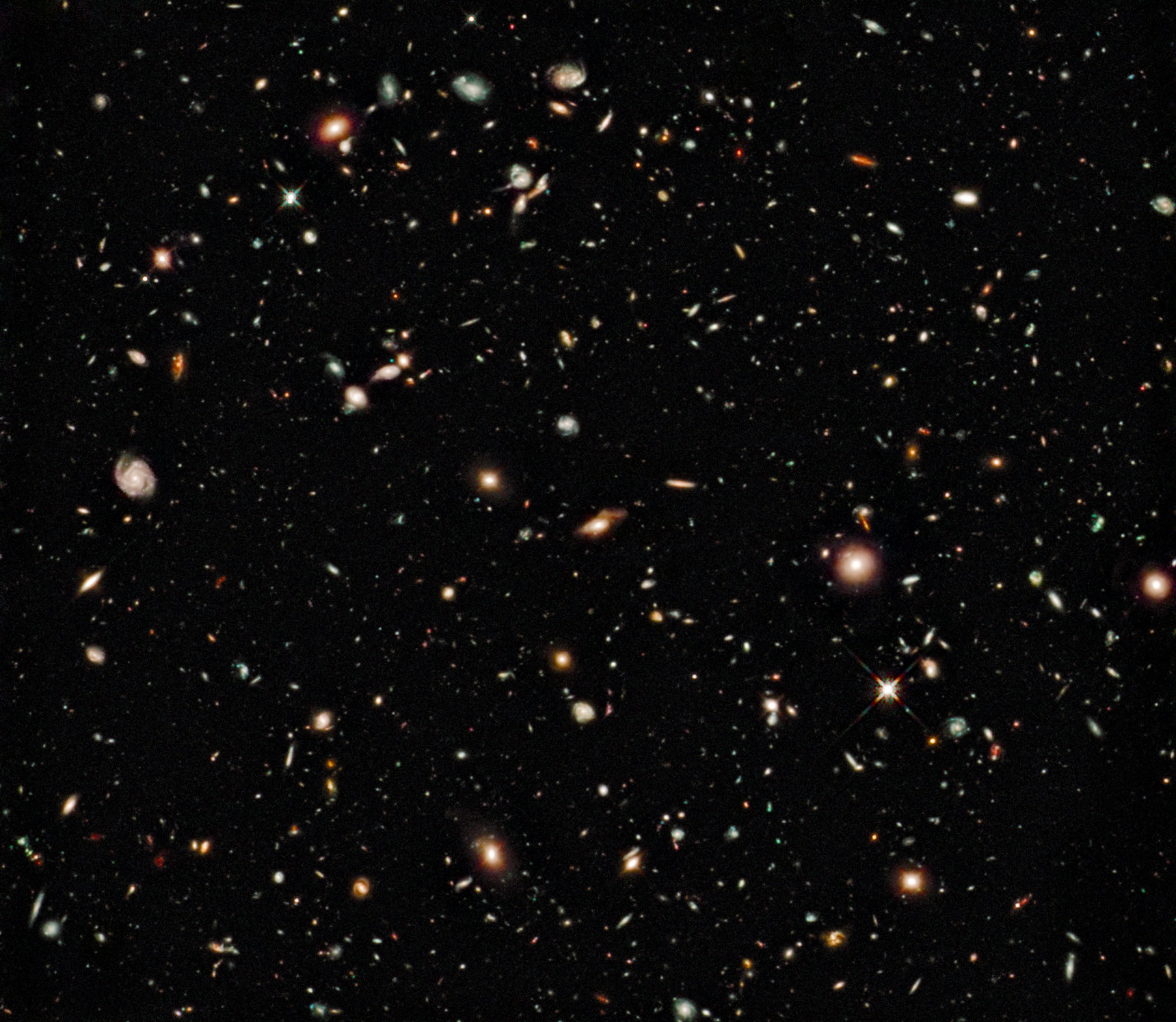 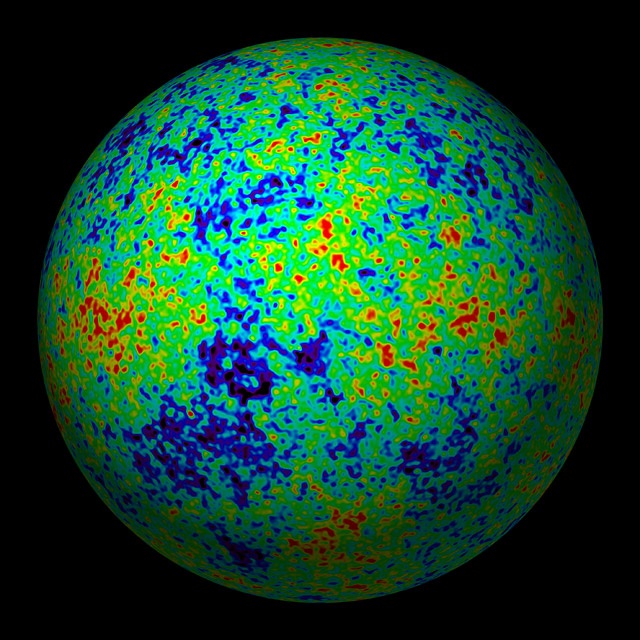 Edge of the Visible Universe
WMAP
CMB 
temperature map
Earliest View 
    of our Cosmos:

    the Universe 
    379,000 years 
    after the Big Bang
Cosmic  Microwave  Background
the Universe:
a  Unique  Astrophysical  Object
There is only one (visible) Universe  …
Finite velocity of light, c:
           … a look in depth =  a look back in time …
c & implications  for  space-time:
        observational cosmology limited to only 
       a minor thin “shell” of all of spacetime …
13.8 Gigayears

of

Cosmic History
Big Bang Chronology
Cosmic Calendar
Cosmic Composition
Cosmic Light:most abundant species
By far, 
the most abundant particle species 
in the Universe

to every proton/neutron 

nγ/n B  ~  1.9 billion
the Cosmic  TV Show
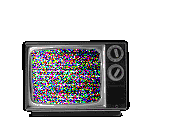 Note:
The cosmic microwave background is not an exotic phenomenon:  
1% of the radiation (noise) on your (camping) tv is this CMB radiation:
!!!!!     Live broadcast Big Bang    !!!!!
Courtesy: W. Hu
Cosmic Energy Inventory
Fukugita & Peebles 2004
Cosmic Constituents
Fate 

of the Universe
Nobel Prize Physics 2011
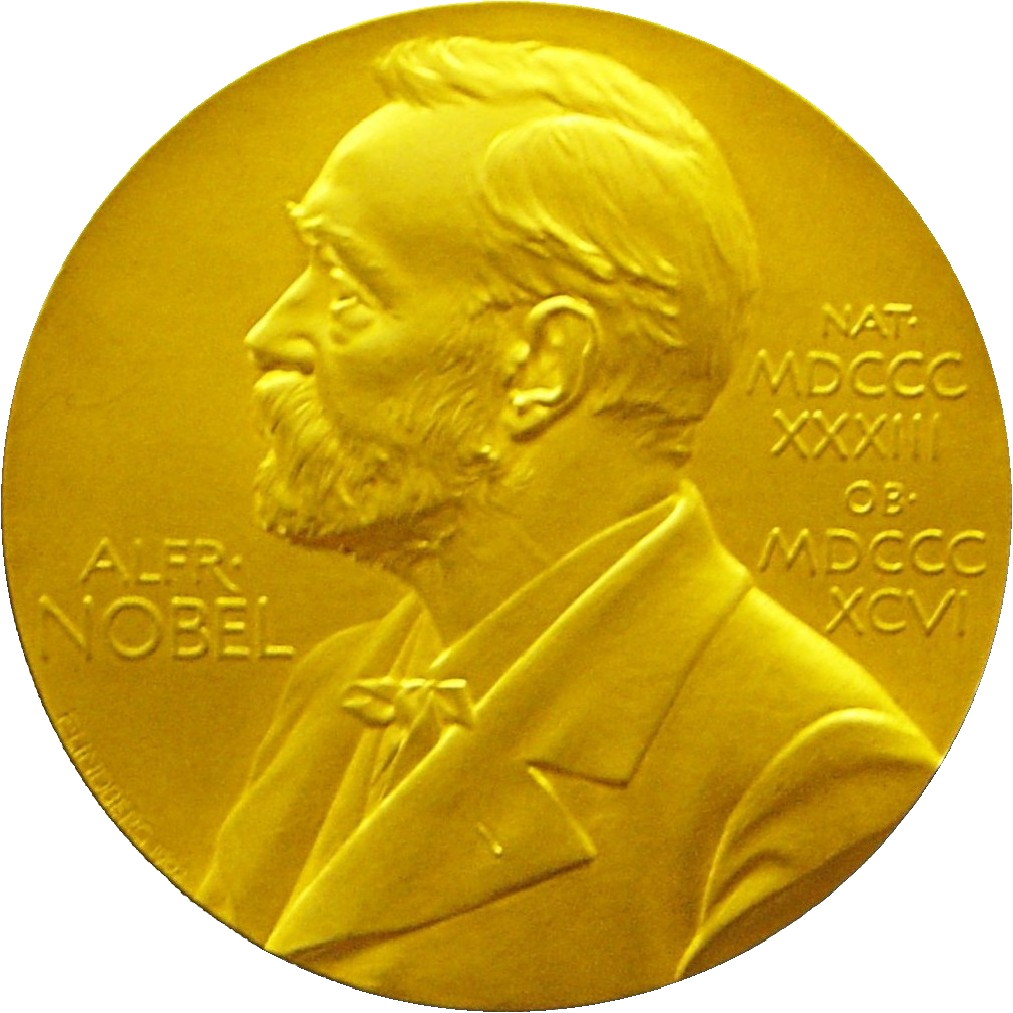 “the most startling discovery in physics since 
  I have been in the field.” 
                                                                                                            E. Witten
“I was shocked by my discovery, I just      
  assumed we made a mistake"
Brian Schmidt
Cosmic  Fate


100 Gigayears:
the end of Cosmology
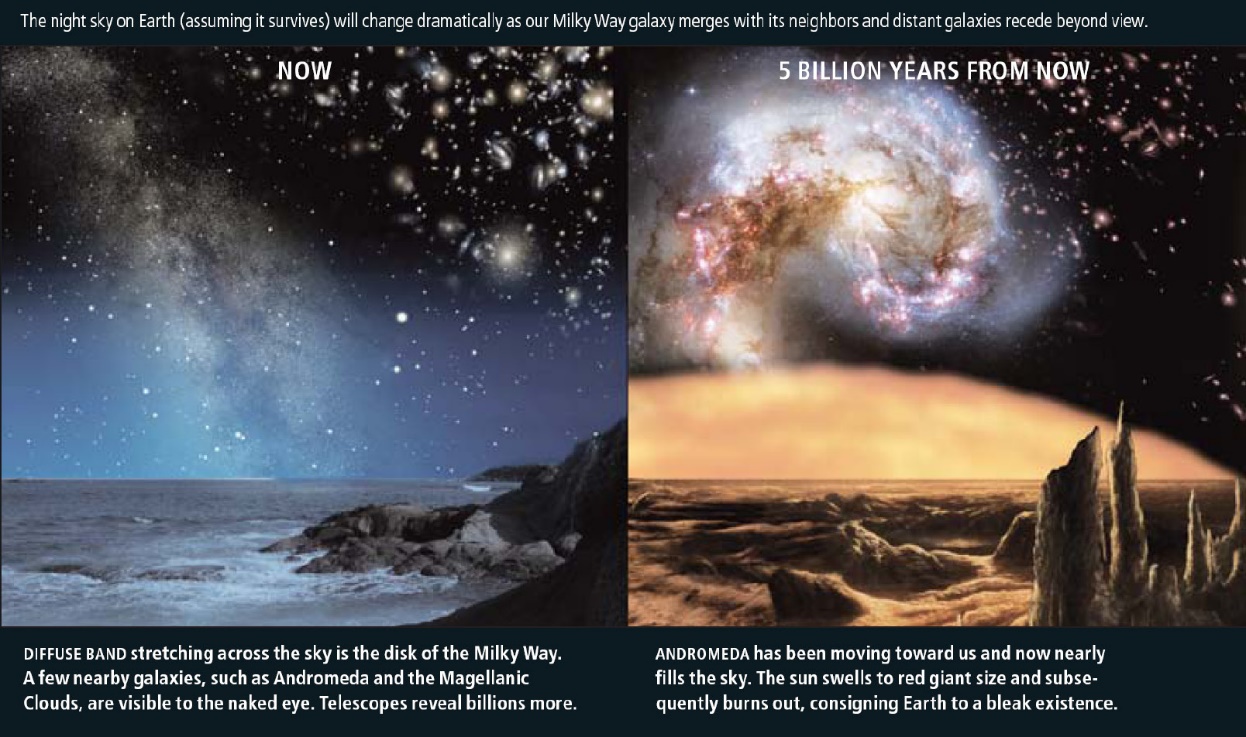 Cosmology

Ancient  Answers
"In the beginning God 
 created the heavens and the earth”


                                                                                                 Genesis 1; 1-26
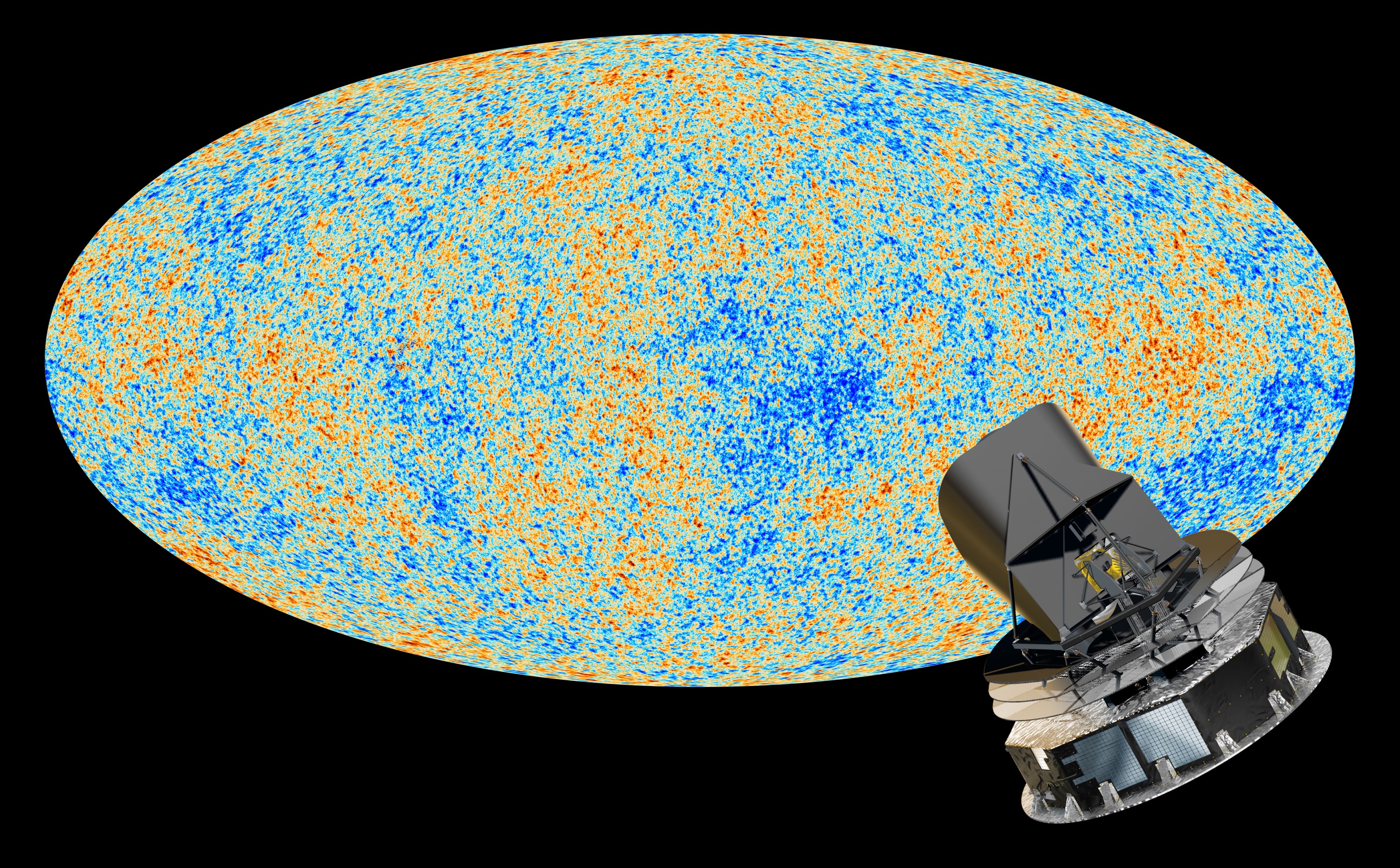 14 And God said, Let there be lights in the firmament of  the heaven 
     to divide the day from the night; and let them be for signs, and for seasons, 
      and for days, and years: 
15 And let them be for lights in the firmament of the heaven to give light upon the earth: 
    and it was so. 
16 And God made two great lights; 
    the greater light to rule the day, and the lesser light to rule the night: 
    [he made] the stars also. 
17 And God set them in the firmament of the heaven to give light upon the earth, 
18 And to rule over the day and over the night, 
     and to divide the light from the darkness: 
     and God saw that [it was] good. 
19 And the evening and the morning were the fourth day.



                                                                                           Genesis  1:14-1:19
Enuma Elis
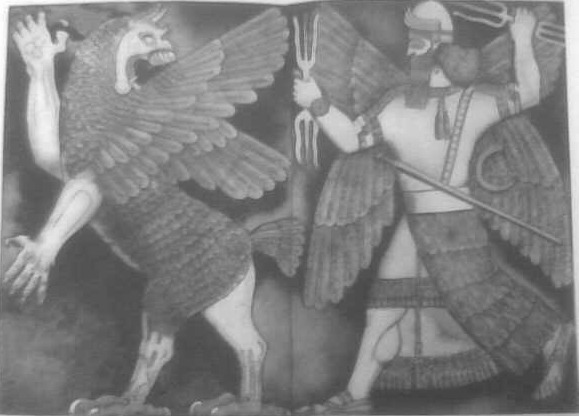 Enuma Elis is 
the Babylonian creation mythos. 

Striking similarity to Genesis

Important source for understanding
Babylonian worldview, centered on the 
supremacy of Marduk
and the creation of humankind for the
service of the gods.
When the sky above was not named
And the earth beneath did not yet bear a name
And the primeval Apsu, who begat them,
And chaos, Tiamat, the mother of them both,
Their waters were mingled together,
And no field was formed, no marsh was to be seen;
When the gods none had been called into being.
Marduk and the Dragon
Marduk, chief god of Babylon, destroys – with his thunderbolt – 
Tiamat the dragon of primeval chaos
Hindu Cosmology
The Nasadiya Sukta 
    (after the incipit ná ásat "not the non-existent"), also known as the 

Hymn of Creation, 
    is the 129th hymn of the 10th Mandala of the 

Rigveda (10:129). 
    It is concerned with cosmology and the origin of the universe
Nasadiya Sukta – Hymn of Creation
There was neither non-existence nor existence then;Neither the realm of space, nor the sky which is beyond;What stirred? Where? In whose protection?
There was neither death nor immortality then;No distinguishing sign of night nor of day;That One breathed, windless, by its own impulse;Other than that there was nothing beyond.
Darkness there was at first, by darkness hidden;Without distinctive marks, this all was water;That which, becoming, by the void was covered;That One by force of heat came into being;
Who really knows? Who will here proclaim it?Whence was it produced? Whence is this creation?Gods came afterwards, with the creation of this universe.Who then knows whence it has arisen?
Whether God's will created it, or whether He was mute;Perhaps it formed itself, or perhaps it did not;Only He who is its overseer in highest heaven knows,Only He knows, or perhaps He does not know.

                                                                                                      The Rig Veda, 10.129.1–7
Jain Cosmology
According to Jain doctrine, 
- the universe and its constituents always existed
- the universe was not created, and there is no creator
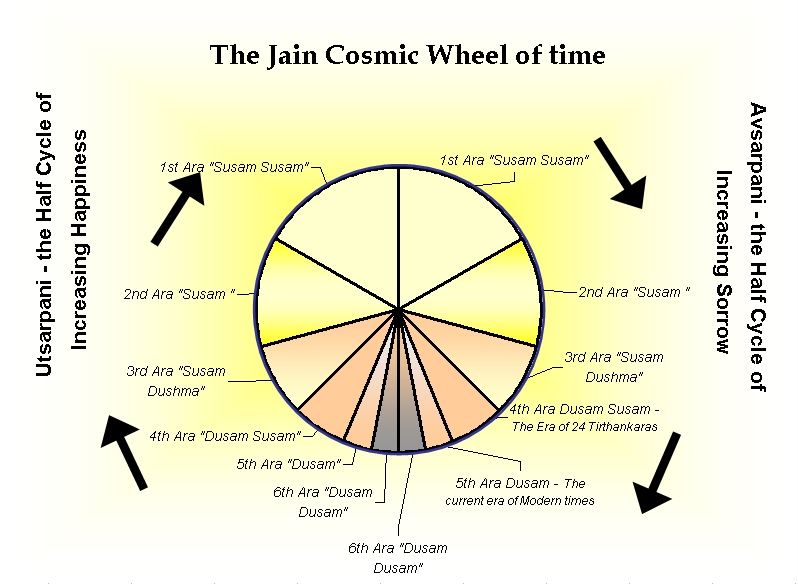